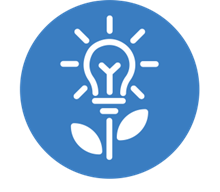 Программа дополнительного образования 
«Школа инновационного мышления
«Максимум»
Настольная ролевая игра как новая форма обучения
Педагог дополнительного образования
МБОУ ДО ГЦИР г.о.Тольятти 
Кураева Виктория Владимировна
Актуальность
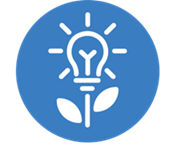 Концепция развития ДОД 2030 ставит задачу включения  в дополнительные общеобразовательные программы        по всем направленностям компонентов, обеспечивающих формирование функциональной грамотности и навыков, связанных с эмоциональным, физическим, интеллектуальным, духовным развитием человека, значимых для Российской Федерации.

В Стратегии развития воспитания в Российской Федерации определено, что приоритетной задачей является развитие личности, обладающей актуальными знаниями и умениями, способной реализовать свой потенциал в условиях современного общества.
I модуль –
 «В контакте», развитие коммуникативных способностей подростков
Содержание программы «Школа инновационного мышления «МаксимУм» ориентировано на:
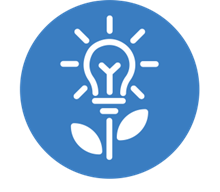 II модуль –
 «Эрудит»,
развитие  интеллектуальных способностей
III модуль – 
«Креативщик»,
 развитие креативности
Городской сетевой проект «Школа инновационного мышления «МаксимУМ» как эффективная модель сетевого взаимодействия по развитию гибких компетенций субъектов образовательного процесса           в области продуктивного инновационного мышления»
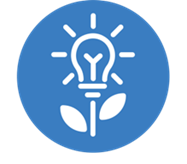 Классификация игр
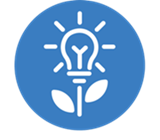 Настольная ролевая игра
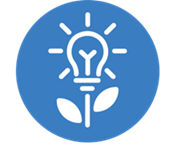 Это словесный квест,
в процессе которого участники описывают действия своих персонажей и преодолевают сюжетные препятствия
с помощью вербального общения. Основное сюжетное пространство в воображении участников.
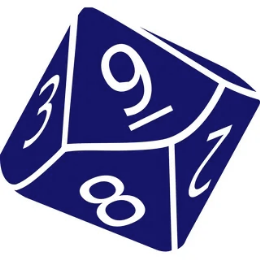 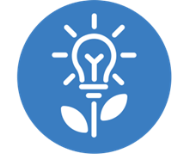 Компоненты игры
игроки и развивают гибкие навыки. Педагог выступает сценаристом и ведущим, самостоятельно конструирует игру. Для этого необходимо подобрать проблемы и задания, связать единым сюжетом, продумать персонажей и обозначить игровую цель. Форма занятия предполагает целостность.
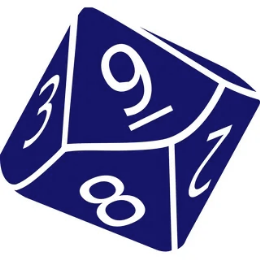 Правила игры
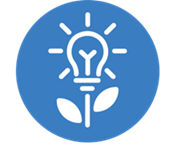 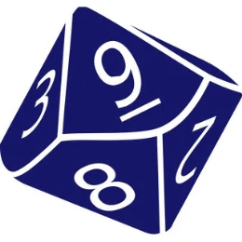 Персонажи
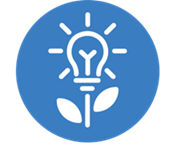 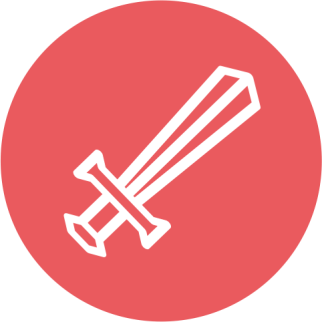 Воин
Сила
Здоровье
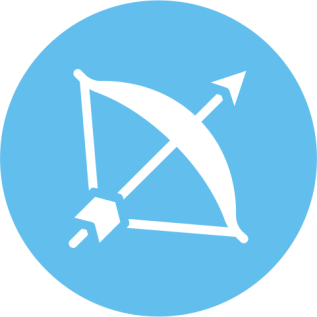 Лучник
Ловкость 
Внимательность
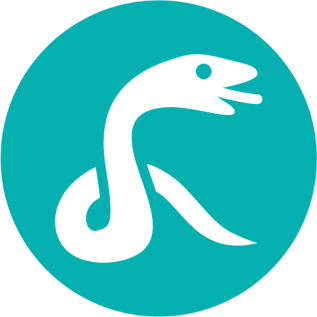 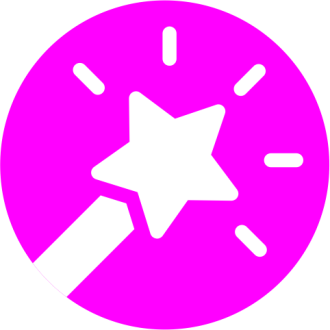 Плут
Скрытность
Хитрость
Маг
Знания
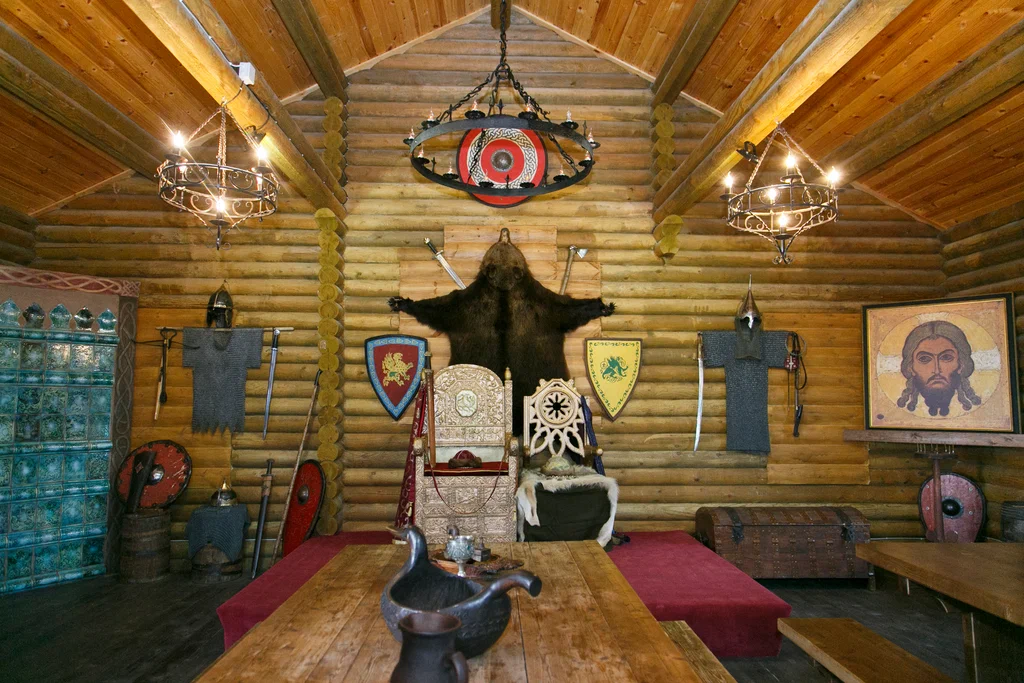 Видео Князь
Дизайнить не надо
Персонажи
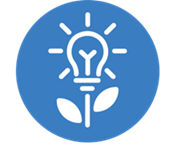 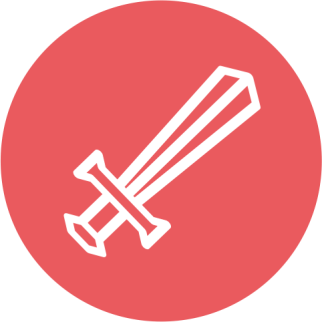 Воин
Сила
Здоровье
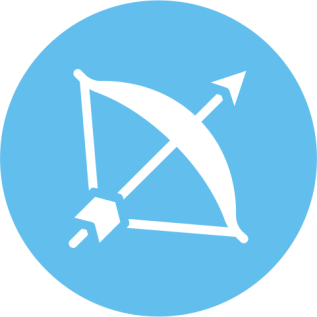 Лучник
Ловкость 
Внимательность
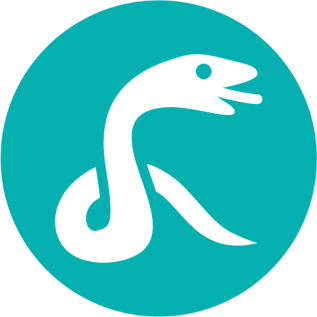 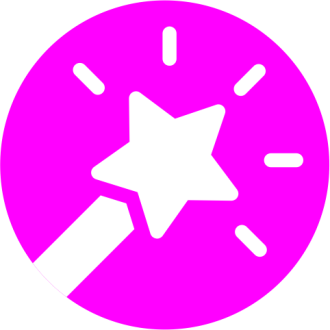 Плут
Скрытность
Хитрость
Маг
Знания
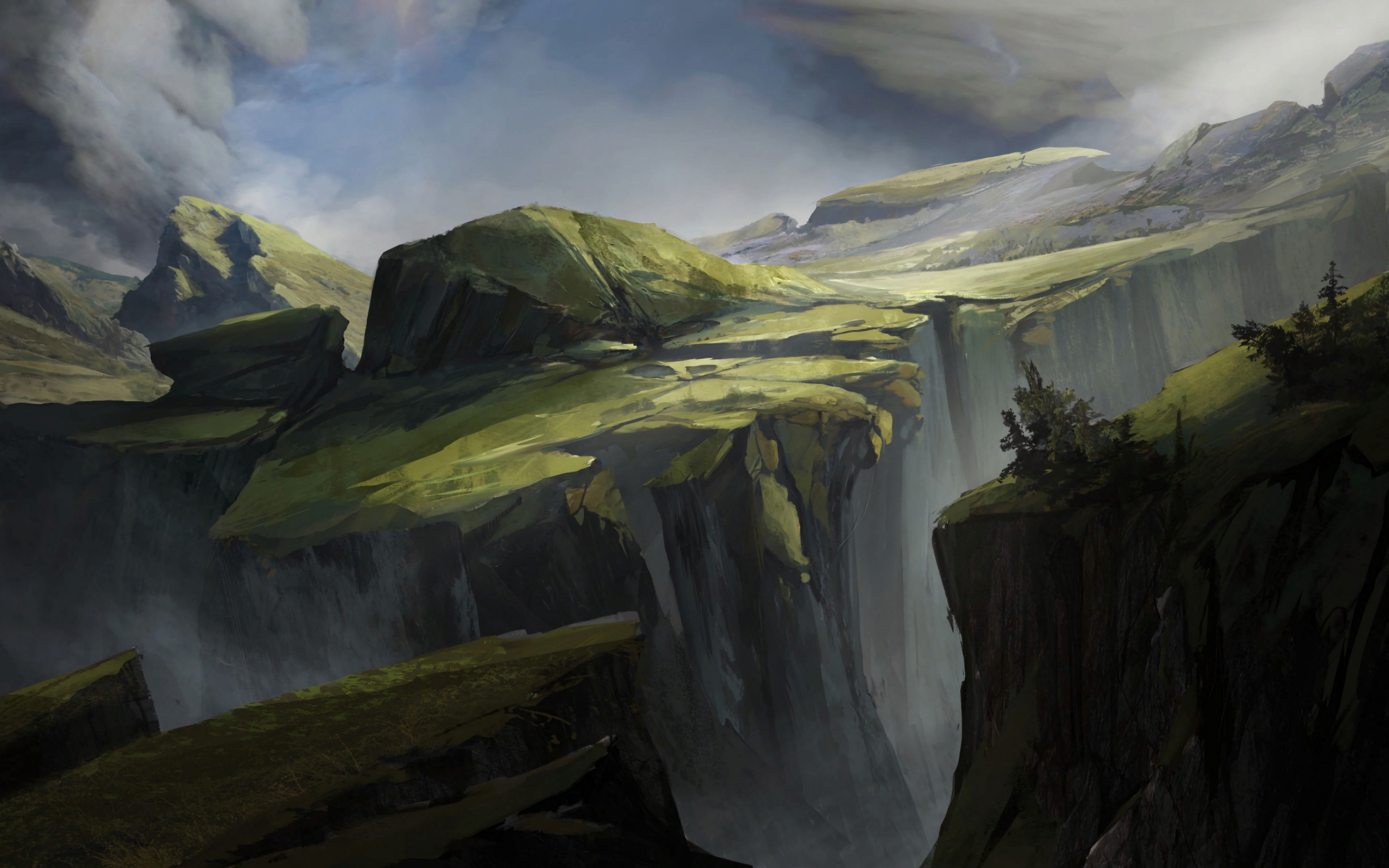 Персонажи
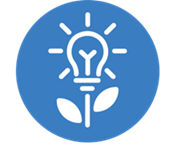 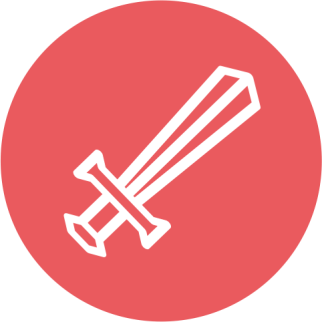 Воин
Сила
Здоровье
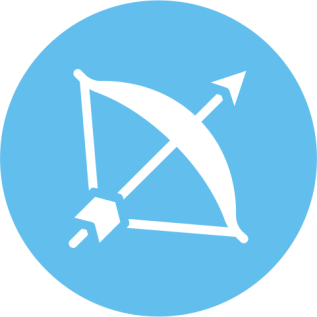 Лучник
Ловкость 
Внимательность
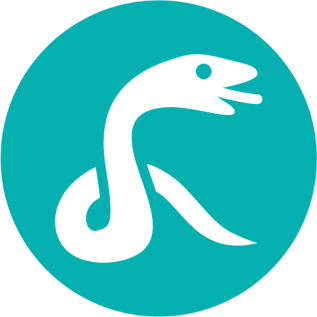 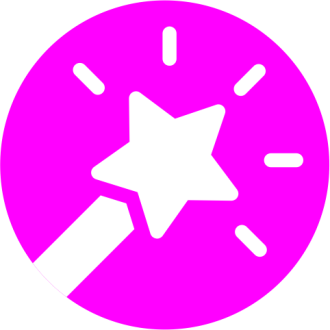 Плут
Скрытность
Хитрость
Маг
Знания
Видео князь финал
Дизайнить не надо
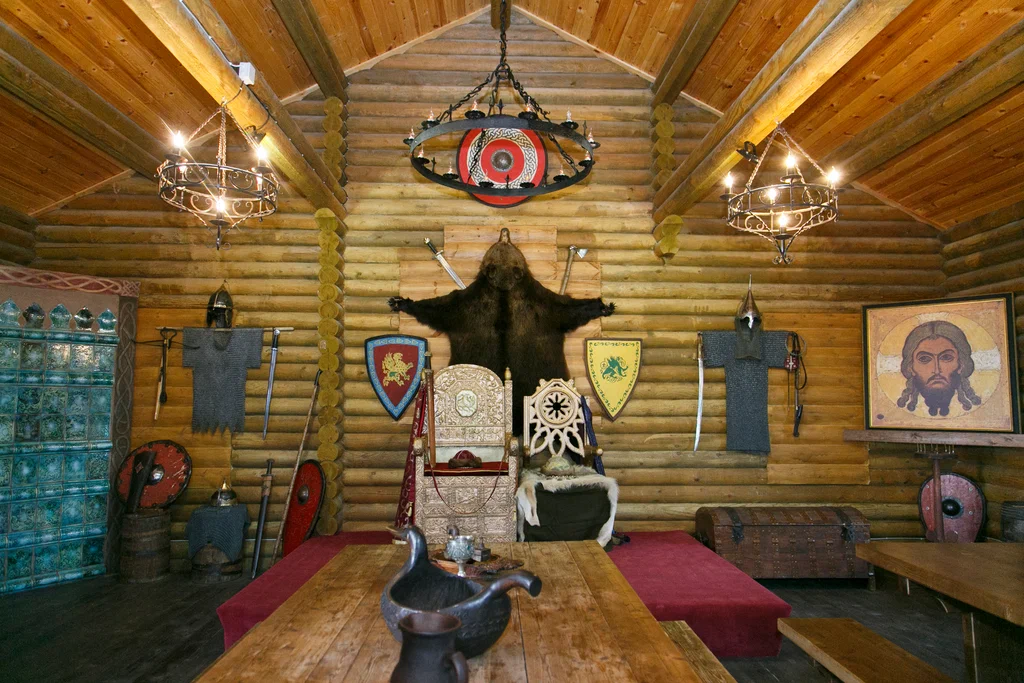 Преимущества
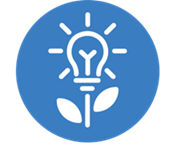 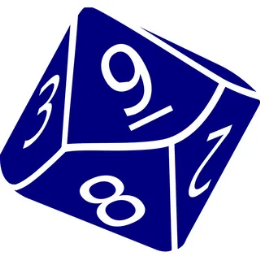 Видео дети
Дизайнить не надо
Ограничения
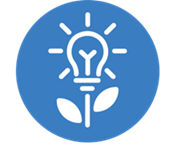 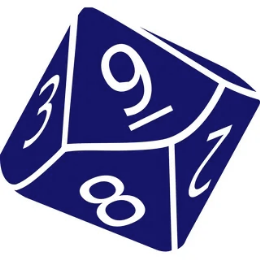 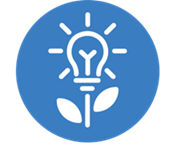 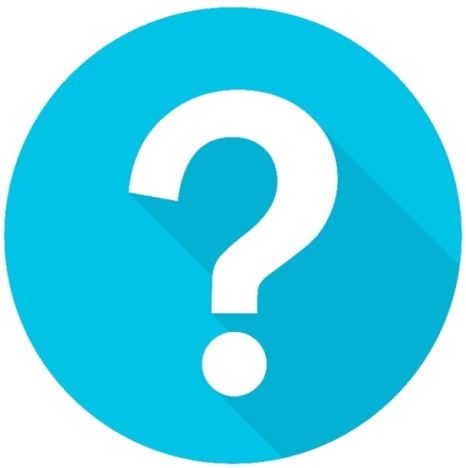 Видите ли вы возможность применения данной формы в своём объединении?
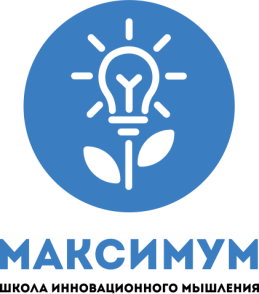 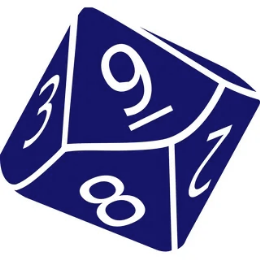 Настольная ролевая игра как новая форма обучения
Педагог: Кураева Виктория Владимировна
Должность: педагог дополнительного образования
Организация: МБОУ ДО ГЦИР г.о. Тольятти
Программа: Школа инновационного мышления «Максимум»